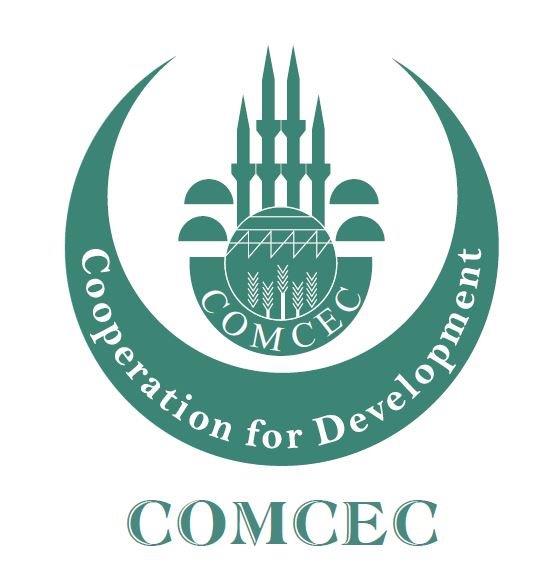 COMCEC Project Funding
Rules and Procedures at a Glance
Department of International Programs and Projects

pcm.comcec.org
COMCEC 
STRATEGY
STRATEGIC OBJECTIVES
MEMBER DRIVEN 
MECHANISM
OUTPUTS
COMCEC Project Funding
WORKING GROUPS
MEMBER COUNTRIES AND 
OIC INSTITUTIONS
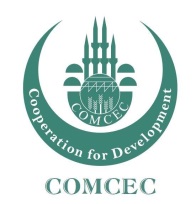 COMCEC Coordination Office
Department of International Programs and Projects
1
COMCEC Project Funding
Simple Rules
 Clearly defined Financial Framework
 Flexible Procedures
 Backstopping by the CCO
  Tech. Support by Development Bank of Turkey
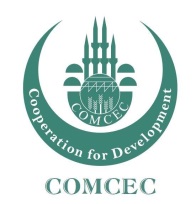 COMCEC Coordination Office
Department of International Programs and Projects
2
Project Management Process (PCM)
CCO 
Backstopping
IDEA
(initiation)
Evaluation
(closing)
Identification
(planning)
CCO 
Backstopping
Appraisal
Monitoring
(&controlling)
DBT Support
DBT Support
Implementation
(execution)
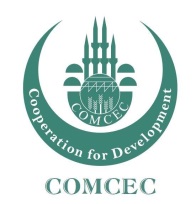 COMCEC Coordination Office
Department of International Programs and Projects
3
Potential Project Owners
Member Countries (relevant ministries and other public institutions) 
         *registered to the Working Groups
         *active participantion to the Working Groups                  *
 OIC Institutions (operating in the field of economic and commercial cooperation)
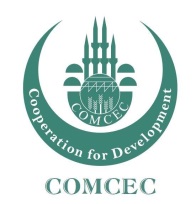 COMCEC Coordination Office
Department of International Programs and Projects
4
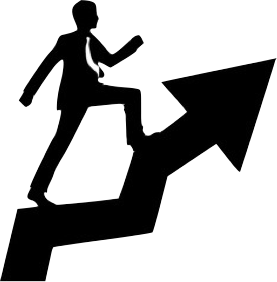 Project Selection Ladder
SECTORAL THEMES
Promoting Multilateralism
(at least 3 Member States)
MULTILATERALISM
Trade Liberalization
Trade Facilitation
Trade Financing
Trade Promotion
OUTPUT AREAS
Expansion of trade among the member countries
STRATEGIC OBJECTIVE
Enhancing Mobility
Strengthening Solidarity
Improving Governance
PRINCIPLES
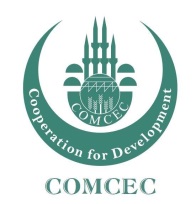 COMCEC Coordination Office
Department of International Programs and Projects
5
SECTORAL THEMES
Improving the Institutional Capacity of TPOs

Risk Mitigation in Trade Finance

Increasing awareness on the benefits of trade liberalization
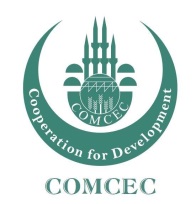 COMCEC Coordination Office
Department of International Programs and Projects
6
Project Type
Research and analytical studies
Strategies, Guides, Roadmaps 
E-Discussion 
Community of Practice
Study visits
Trainings
Exchange programs among officials
Needs Assessments and Impact Analysis 
Peer Assist
Conferences, Workshops
Focus Group
Knowledge Fair
Multi-Stakeholder Consultation
Expert Panel
see sample activity list…
TECHNICAL COOPERATION
CAPACITY BUILDING
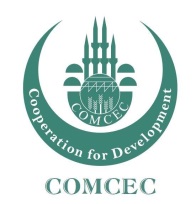 COMCEC Coordination Office
Department of International Programs and Projects
7
The Mechanism
PROJECT 
OWNERS
CCO
Application
Feedback
List of Successful 
Projects
Financing
DEVELOPMENT BANK OF TURKEY
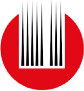 Program
Reporting
Operational and 
Financial
Reporting
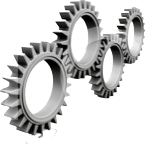 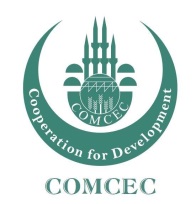 COMCEC Coordination Office
Department of International Programs and Projects
8
Grant Limits
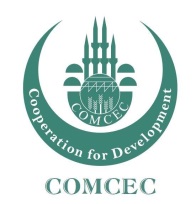 COMCEC Coordination Office
Department of International Programs and Projects
9
Why COMCEC Project Funding?
Facilitate transforming ideas into reality
Help to project owners to have international project experience
Help to increase ability to work together
Improving capacity of project owner institutions
Totally grant
Co-finance: cash or in-kind contribution
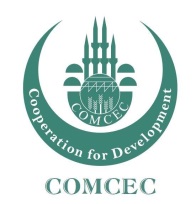 COMCEC Coordination Office
Department of International Programs and Projects
10
First Call for Project Proposals
September  2nd,  2013 - First Call for Project Proposals
Great interest from countries and  OIC Institutions
23 Member Countries and 3 OIC Institutions submitted project proposals
8 project proposals are selected for financing and completed in 2014.
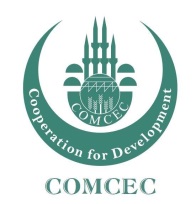 COMCEC Coordination Office
Department of International Programs and Projects
11
Capacity Building in Trade Institutions of the Central Asian Countries of COMCEC (Afghanistan)
Project Owner: Ministry of Commerce and Industries
Project Purpose: The aim of the project is to analyze, using survey and secondary data, how promotion of export potential and access to finance problems of SMEs in Afghanistan particularly dealing with the COMCEC member countries can be solved. 
Status: Activities of the projects are implemented. Waiting for final report.
2014 Projects
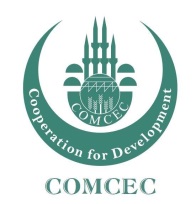 COMCEC Coordination Office
Department of International Programs and Projects
12
2014 Projects
International Seminar on Developing National& Regional Approaches to Enhancing Innovation Support Commercialization of R&D Results and Patents Among the Organization of Islamic Cooperation Member States(ICDT)
Project Owner: ICDT
Project Purpose: The purpose of the project is to increase capacity of participants and sharing this experience with other stakeholders through publishing and distributing analytical study report.
Status: The project is completed as of August 2014.
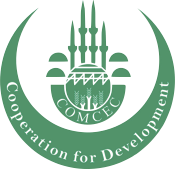 COMCEC Coordination Office
Department of International Programs and Projects
13
2014 Projects
SMEs in the Borderless Era, Shaping Opportunity in the Global Value Chain(Indonesia)
Project Owner: Ministry of Trade
Project Purpose: Main objectives of this project are to raise awareness in member countries on the internationalization of SMEs in the Global Value Chain (GVC), to encourage the internationalization of SMEs and as a result to promote international trade.
Status: The project is completed.
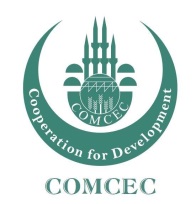 COMCEC Coordination Office
Department of International Programs and Projects
14
2014 Projects
Capacity Building in Trade Institutions of the Central Asian Countries of COMCEC (Afghanistan)
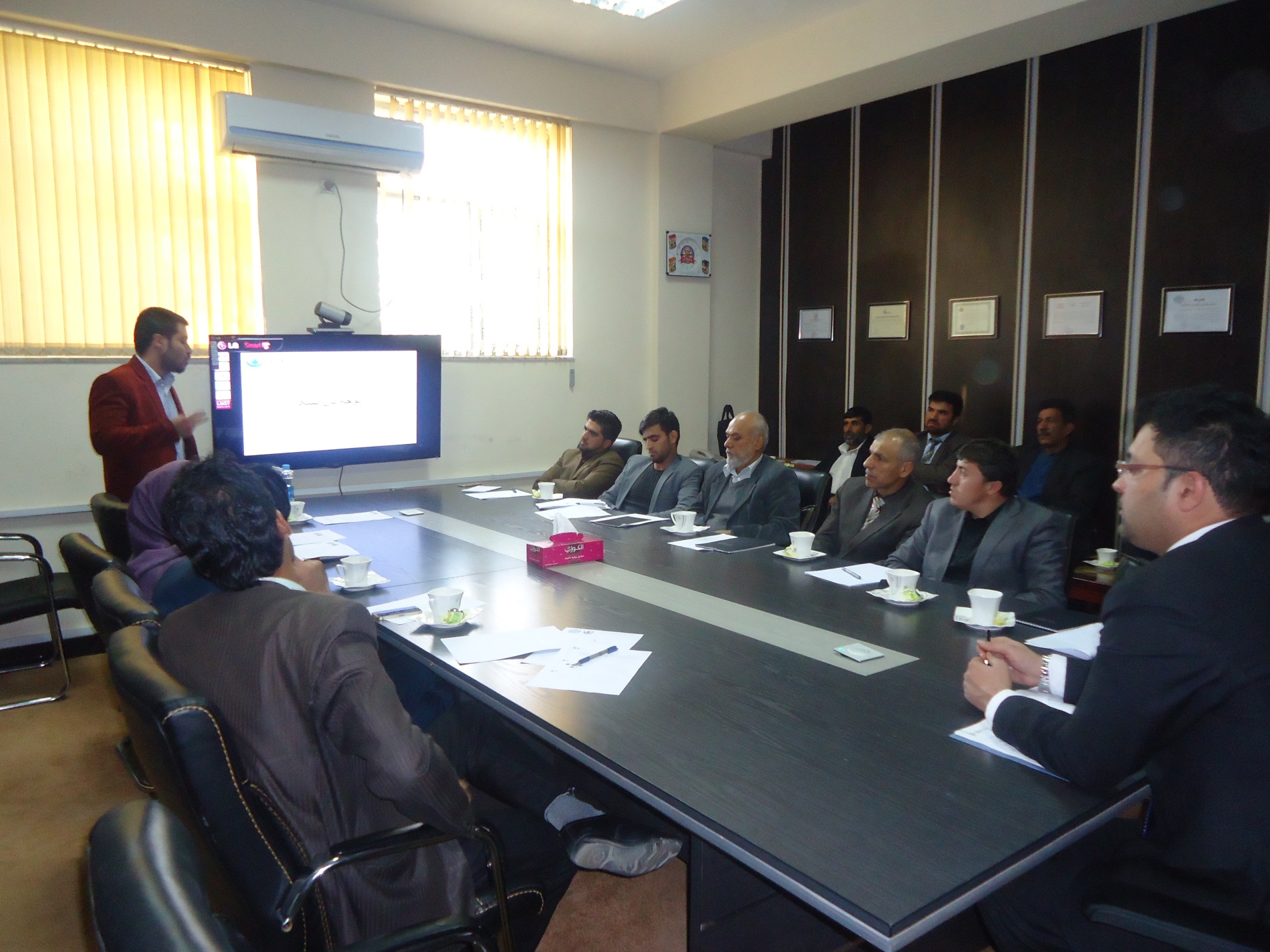 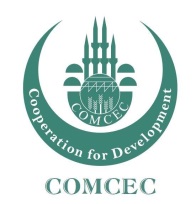 COMCEC Coordination Office
Department of International Programs and Projects
15
2014 Projects
International Seminar on Developing National& Regional Approaches to Enhancing Innovation Support Commercialization of R&D Results and Patents Among the Organization of Islamic Cooperation Member States(ICDT)
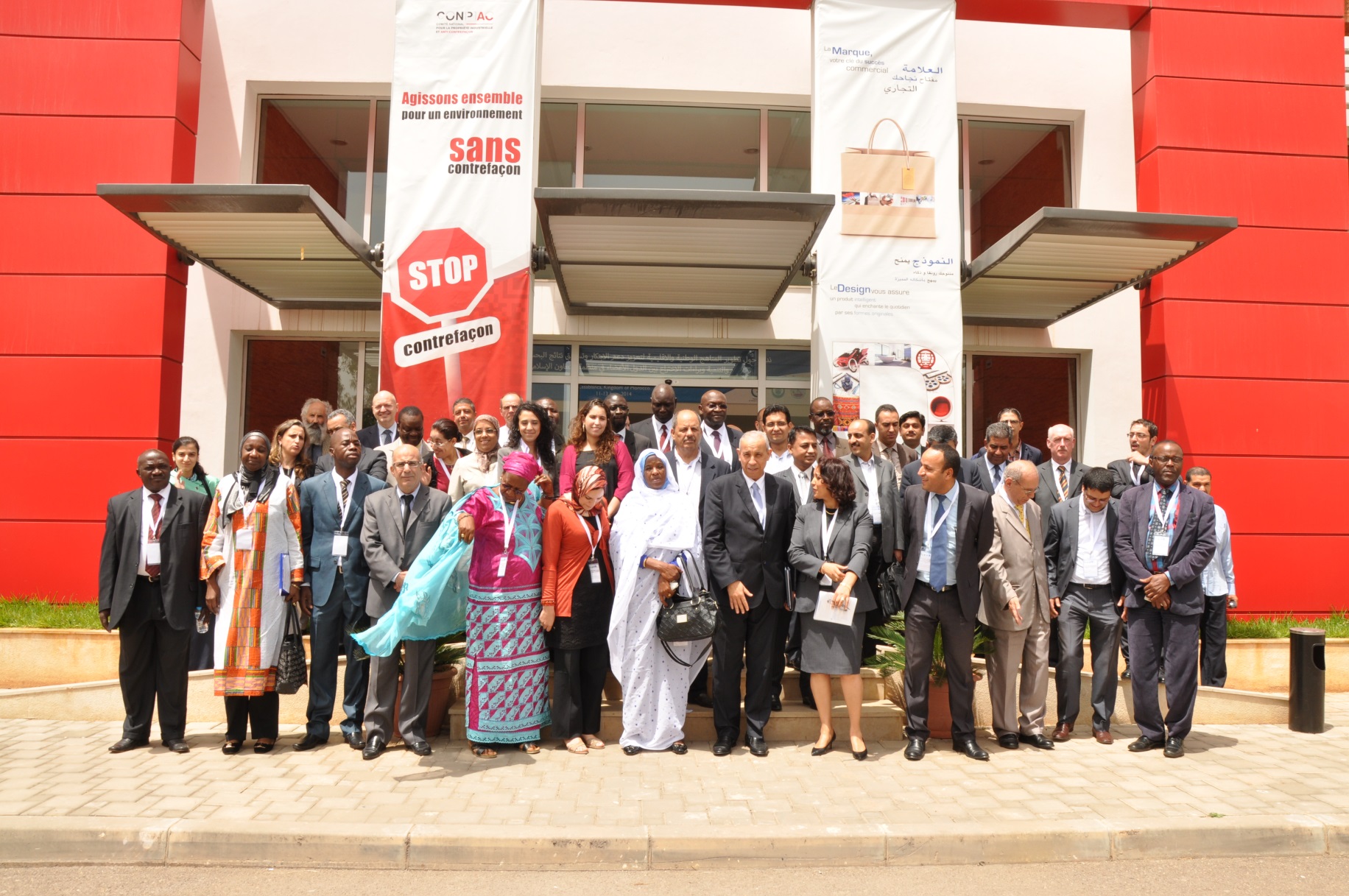 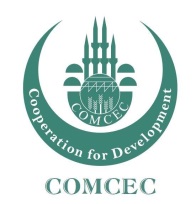 COMCEC Coordination Office
Department of International Programs and Projects
16
2014 Projects
SMEs in the Borderless Era, Shaping Opportunity in the Global Value Chain(Indonesia)
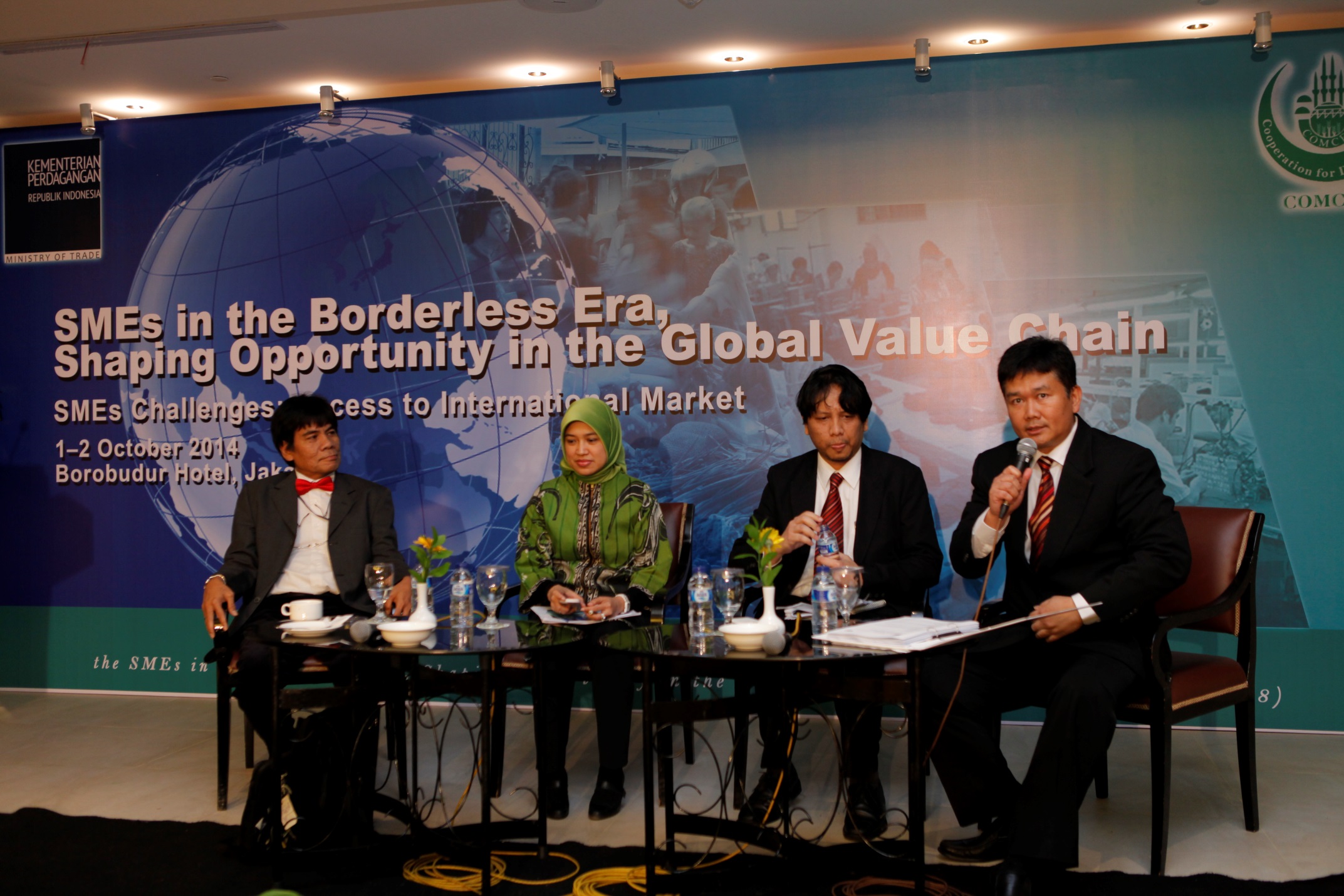 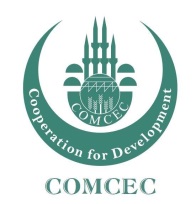 COMCEC Coordination Office
Department of International Programs and Projects
17
Second Call for Project Proposals
September 2014
Project submissions are over as of December 26th, 2014
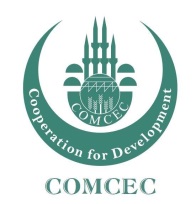 COMCEC Coordination Office
Department of International Programs and Projects
18
The Second Call
62 project proposals are submitted
20 countries and 3 OIC Institutions submitted projects
17 projects are final-listed
3 projects are final-listed in the Trade Cooperation Area
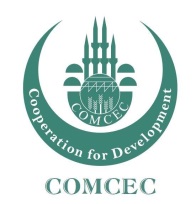 COMCEC Coordination Office
Department of International Programs and Projects
19
2015 Projects
1- THE GAMBIA
Capacity-building and Institutional Strengthening of The Gambia Standards Bureau for the Adoption and Implementation of OIC/SMIIC Halal Standards and related Conformity Assessment
2- ITFC
Trade Facilitation Program for Central Asian Member Countries of OIC
3- QATAR
Access to Finance for SME and entrepreneurs in the OIC region; Opportunities and Challanges for the eentrepreneurs
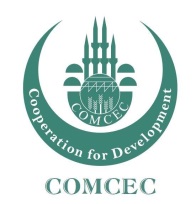 COMCEC Coordination Office
Department of International Programs and Projects
20
The Second Call - What’s New?
Independent appraisal of project proposals
Upper limit for Project Coordinator’s and Project Expert’s fees
New Criteria! - Sectoral Themes of WG Meetings
Revised durations for project submission periods
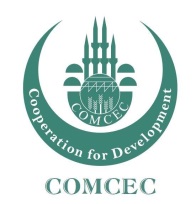 COMCEC Coordination Office
Department of International Programs and Projects
19/21
21
Third Call for Project Proposals
September 2015
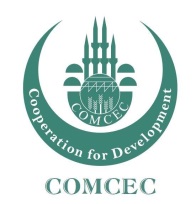 COMCEC Coordination Office
Department of International Programs and Projects
pcm.comcec.org
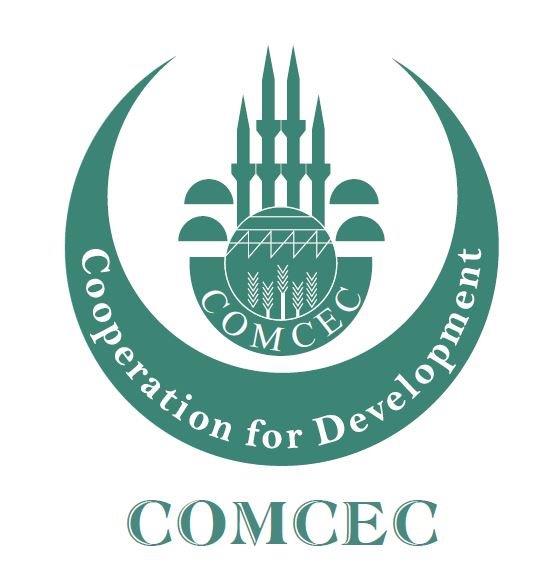 pcm.comcec.orgpcm@comcec.org
Thank You
Department of International Programs and Projects